Security by Design
Ana Oprea
European Lead, Vulnerability Coordination Center

BSidesMunich 
15 October 2023
Security & Reliability

Common properties
Invisibility 
Assessment
Evolution
Different design considerations
Recovery time can be amplified by measures designed to increase the security of the system.
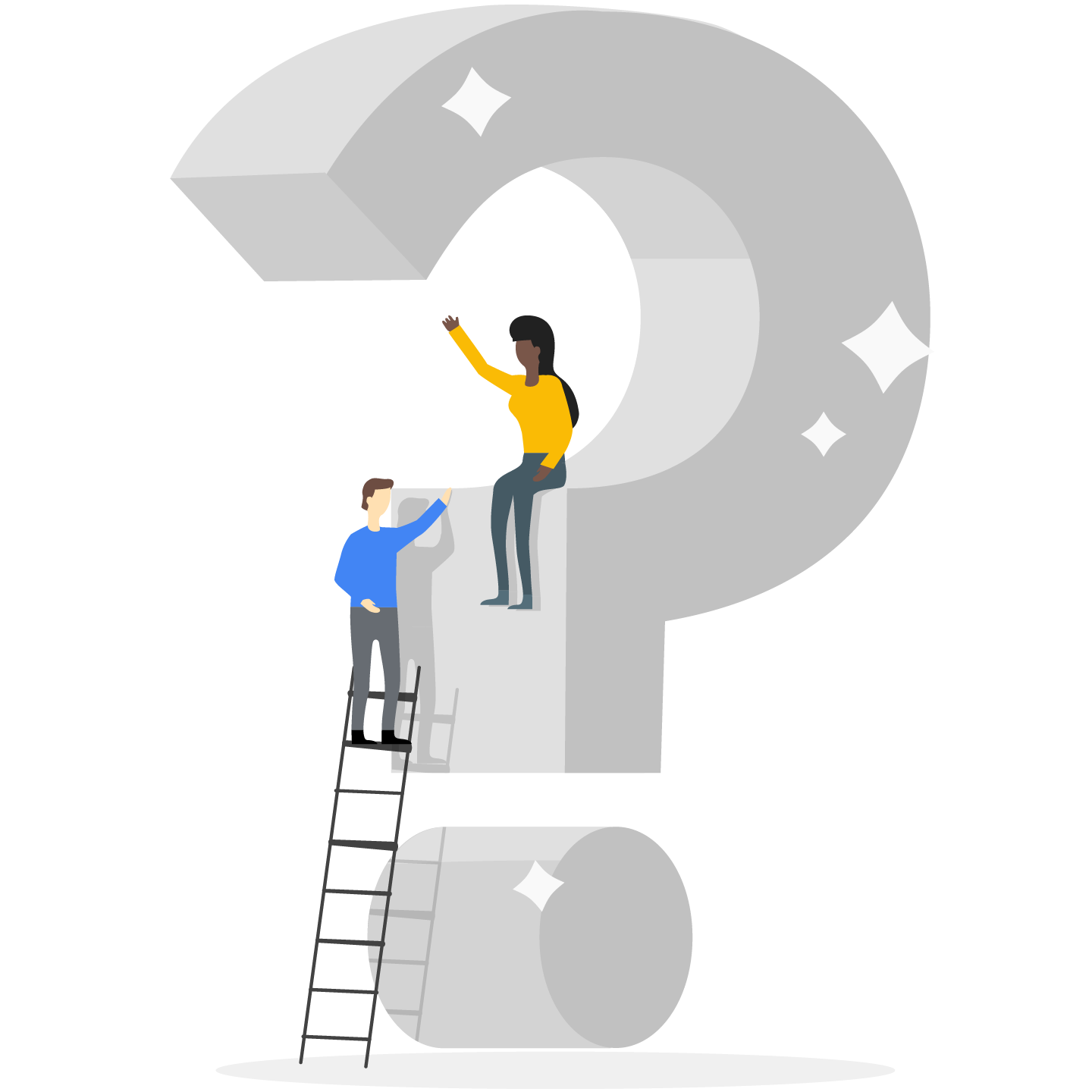 ‹#›
Vigilance != Greed
Managing Security Risk
Risk Assessment Considerations
You may not realize you’re a target.
Start with the basics.
Don’t underestimate your adversary.
Attribution is hard.
Attackers aren’t always afraid of being caught.
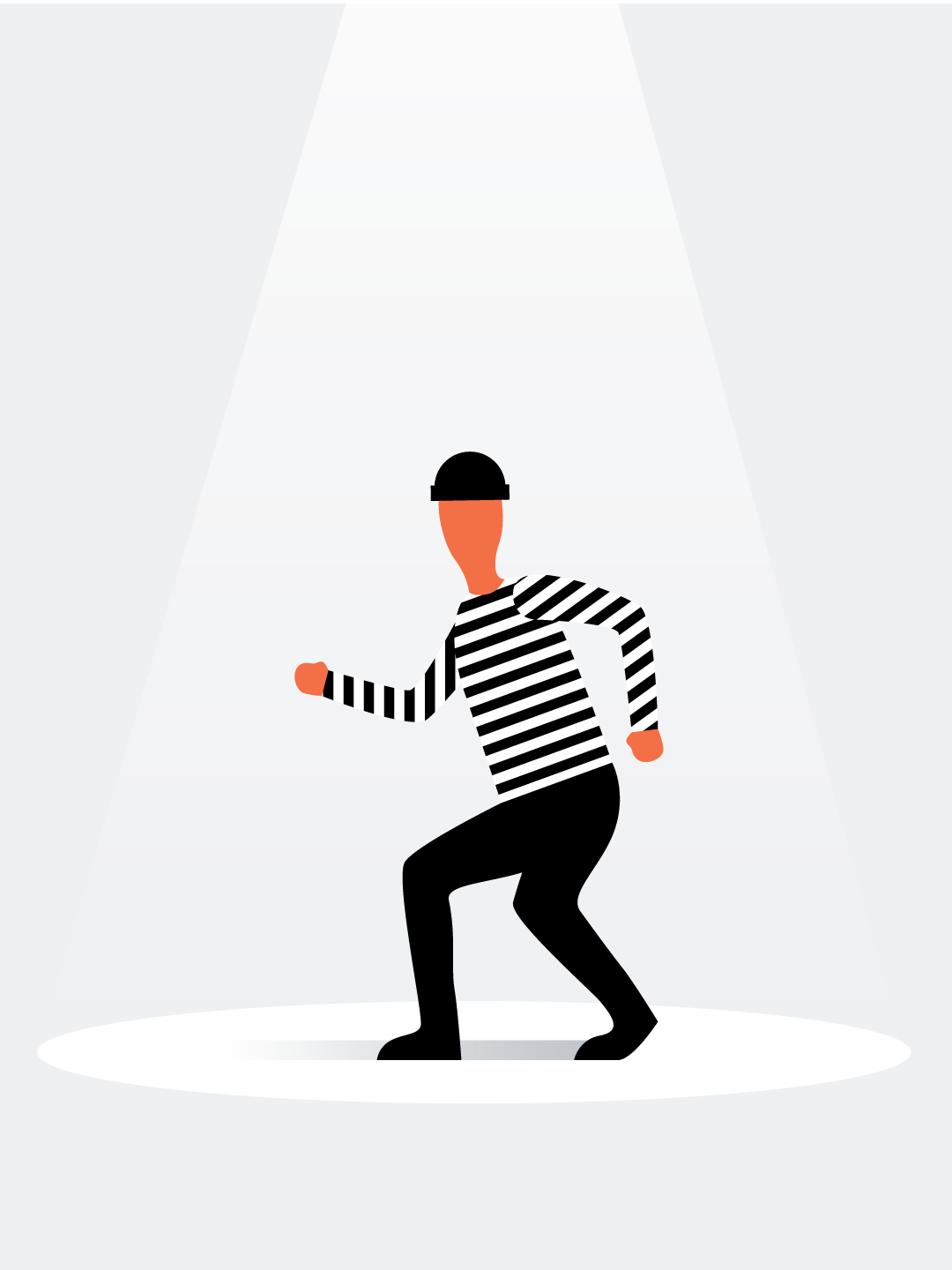 ‹#›
Humility != Pride
Managing Security Risk
Design Strategies - Least Privilege
Zero Trust
Multi-Party Authorization
Auditing and Detection
Recovery
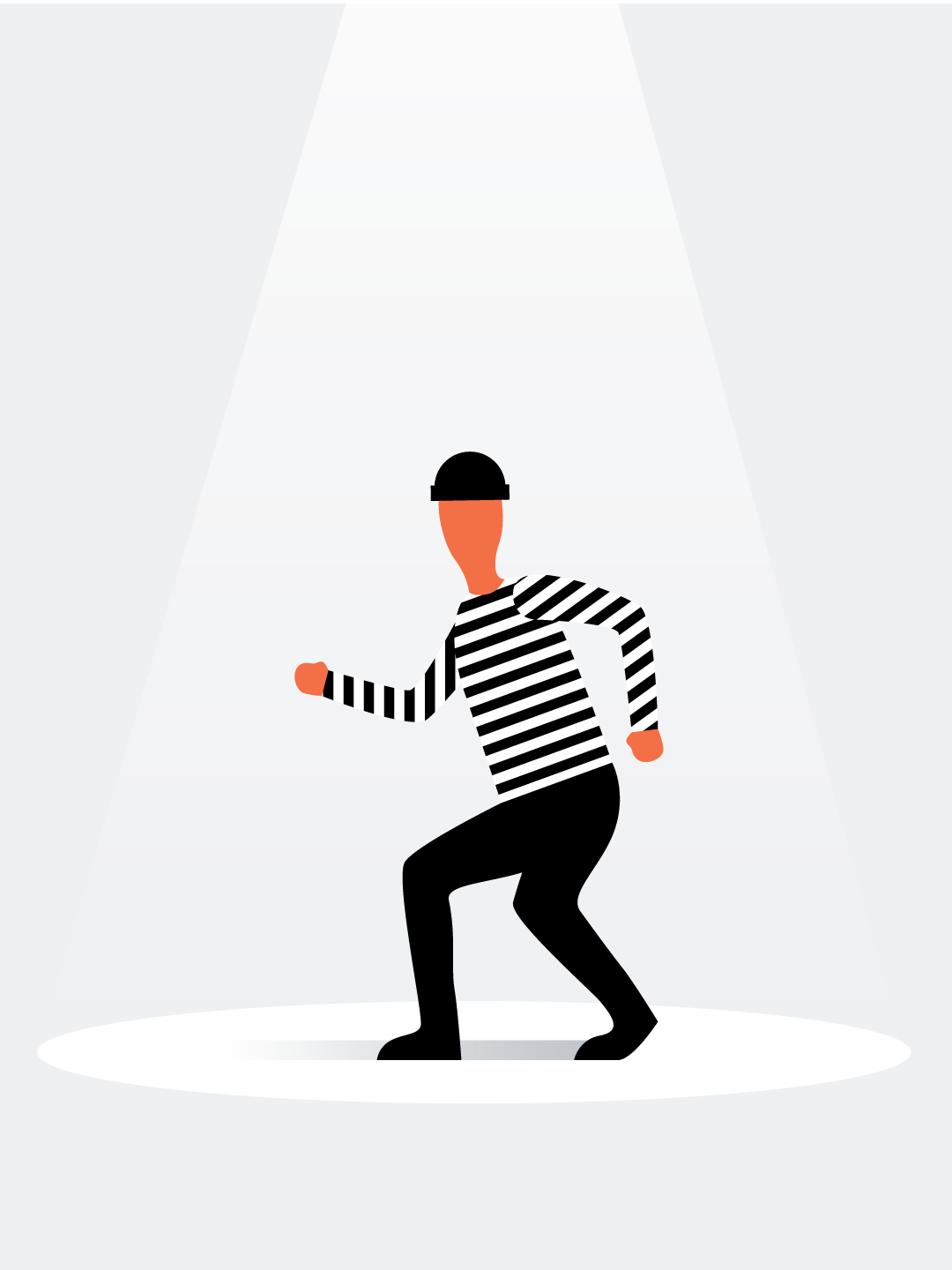 ‹#›
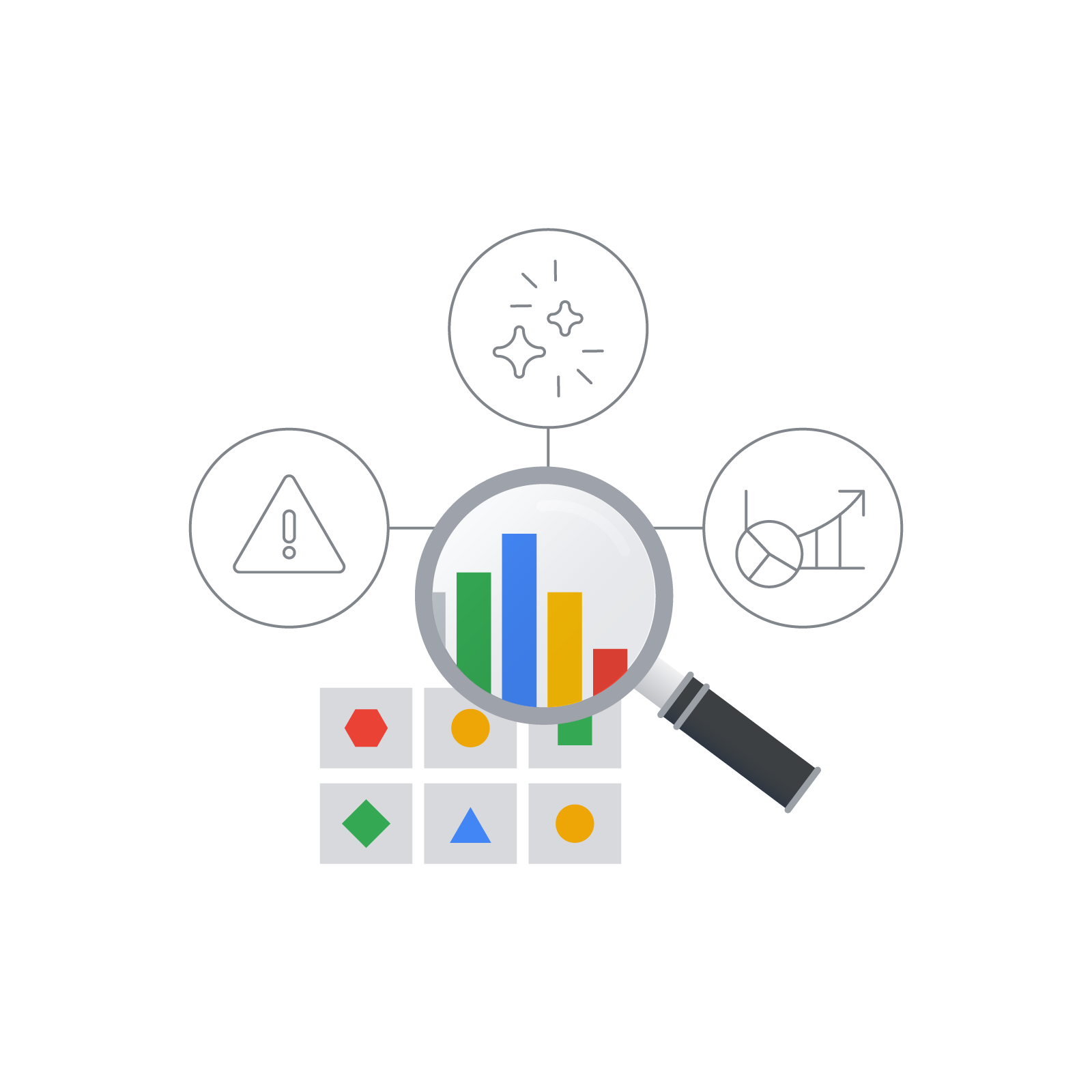 Mindfulness != Envy
Managing Reliability Risk
Error budgets
All stakeholders in the organization have approved a Service Level Objective (SLO) reliability target as being fit for the product
“Budget of unreliability” (or the error budget) represents the difference between 100% and the reliability target
‹#›
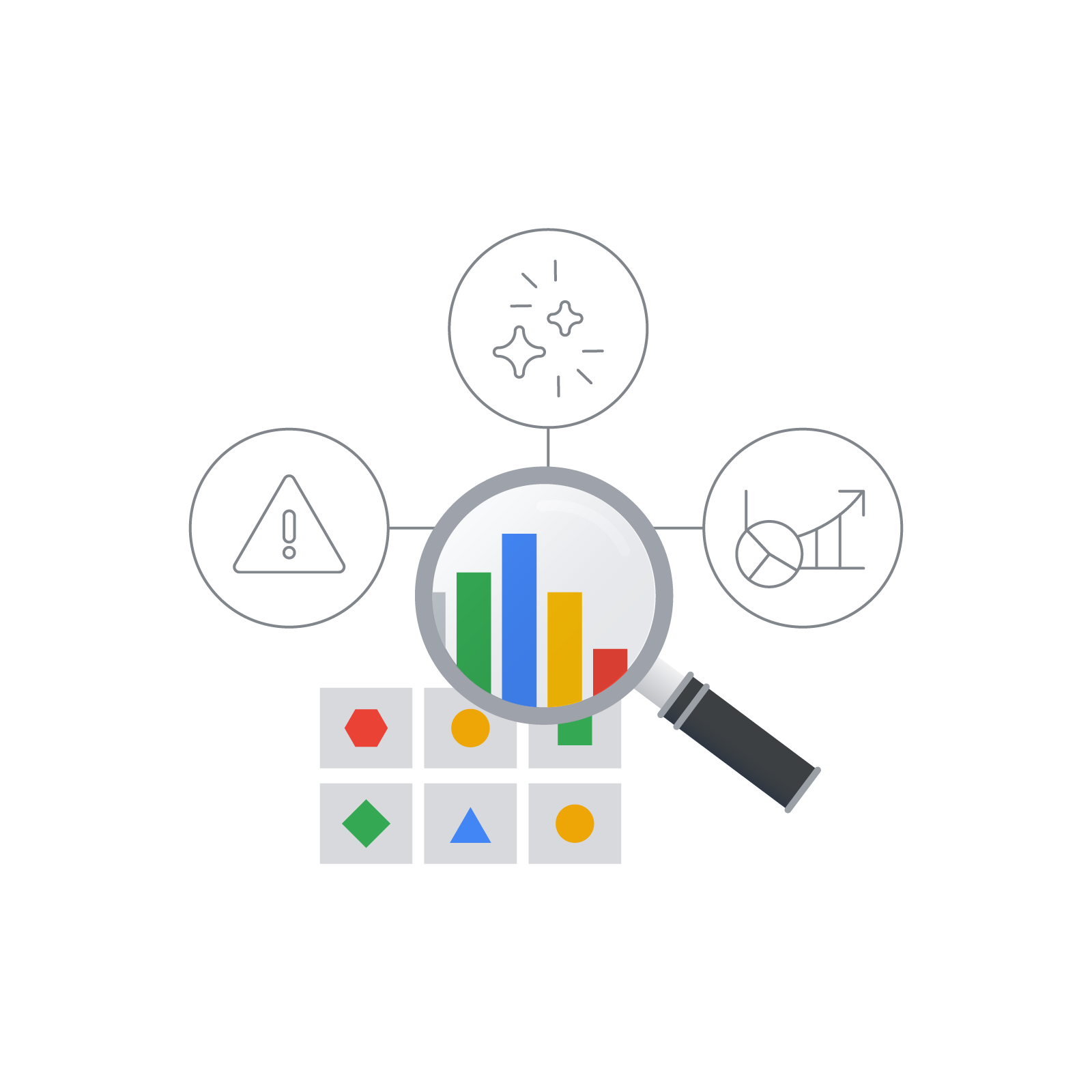 Moderation != Gluttony
Managing Reliability Risk
Design Strategies - Least Privilege
Zero Touch
Multi-Party Authorization
Auditing and Detection
Recovery
‹#›
Savvy != Lust
Design for Least Privilege
Auditing and Detection 
What? Reviewing all access logs and justifications to make sure they’re appropriate.
When? Detecting incorrect authorization usage.
Pitfalls? Auditor missing context or objective.
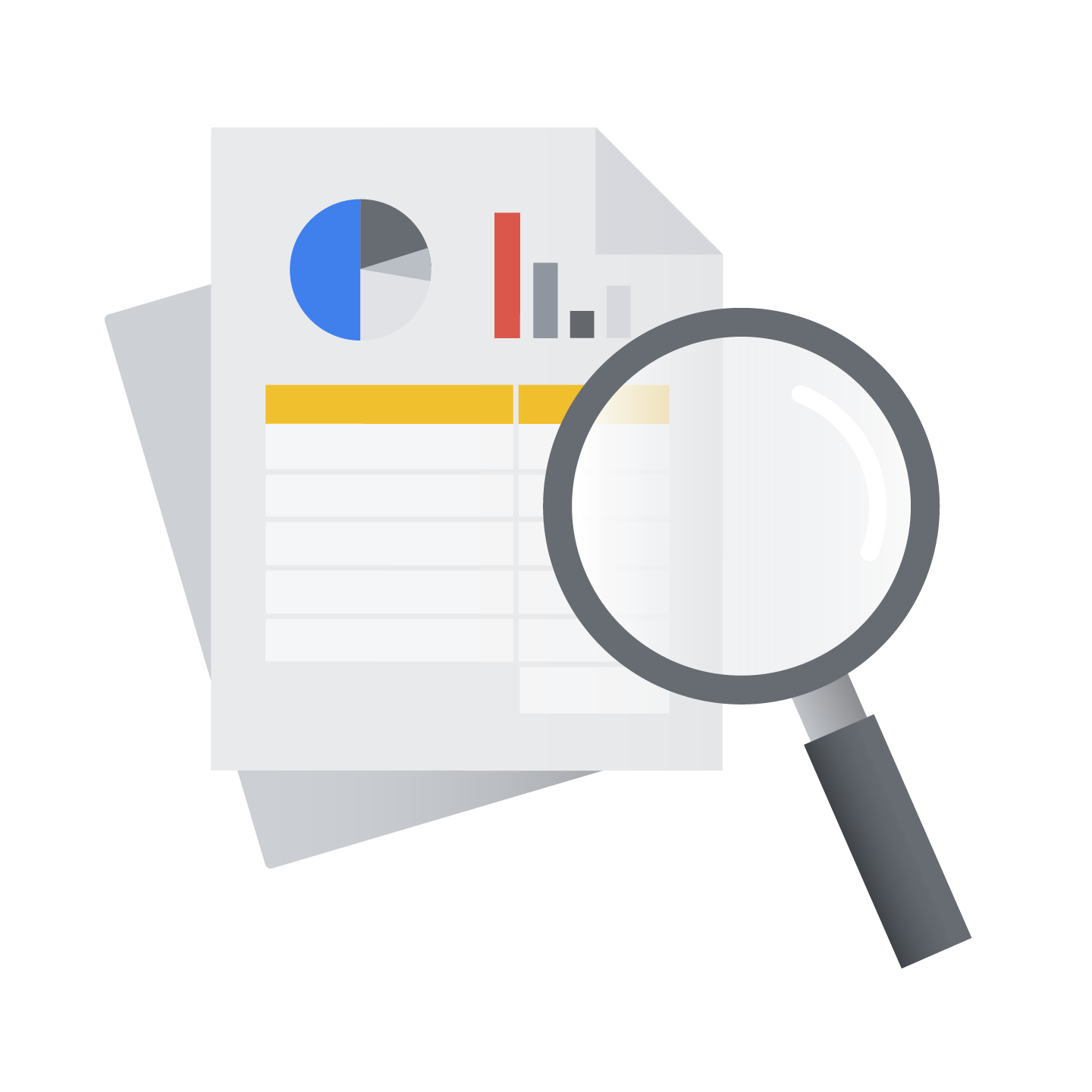 ‹#›
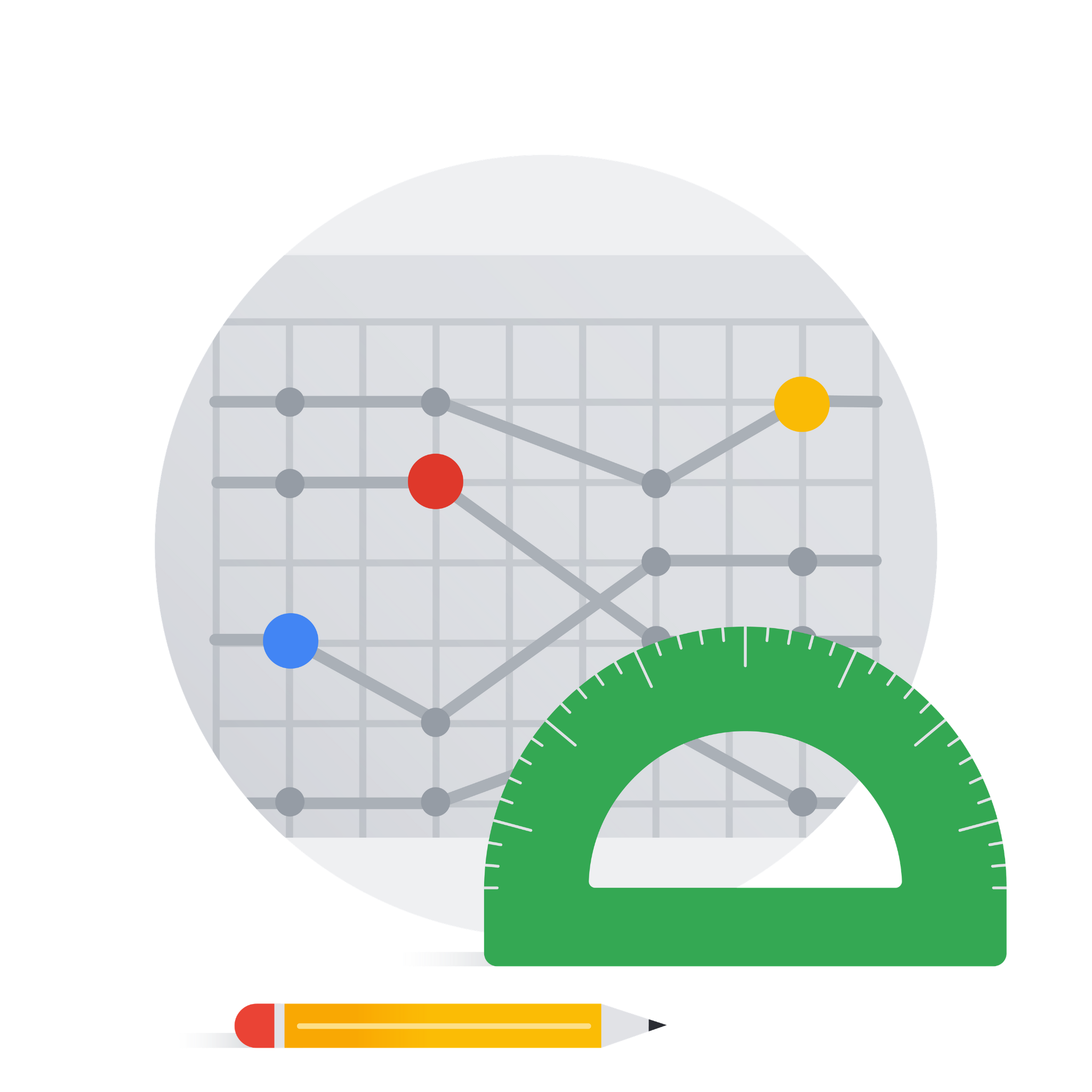 Forethought != Wrath
Shift Security & Reliability Left 
Numerous tradeoffs between security, reliability, and feature requirements
Commitment to the full system lifecycle
Security & Reliability central elements in the architecture of systems
‹#›
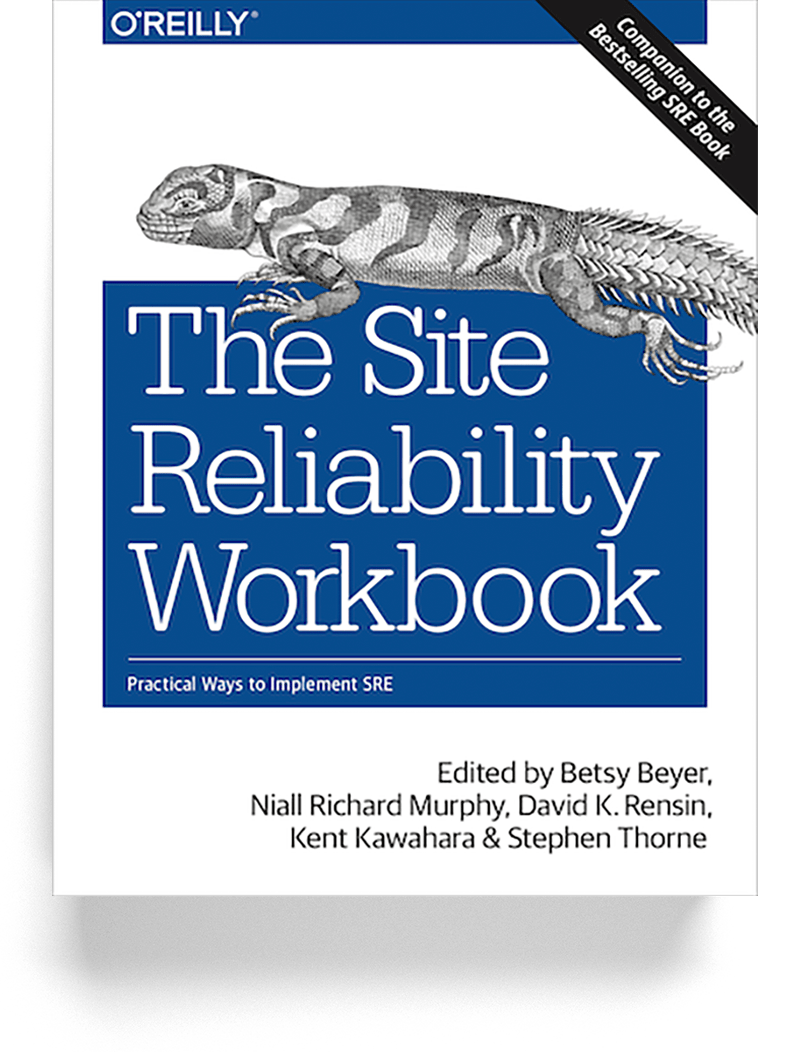 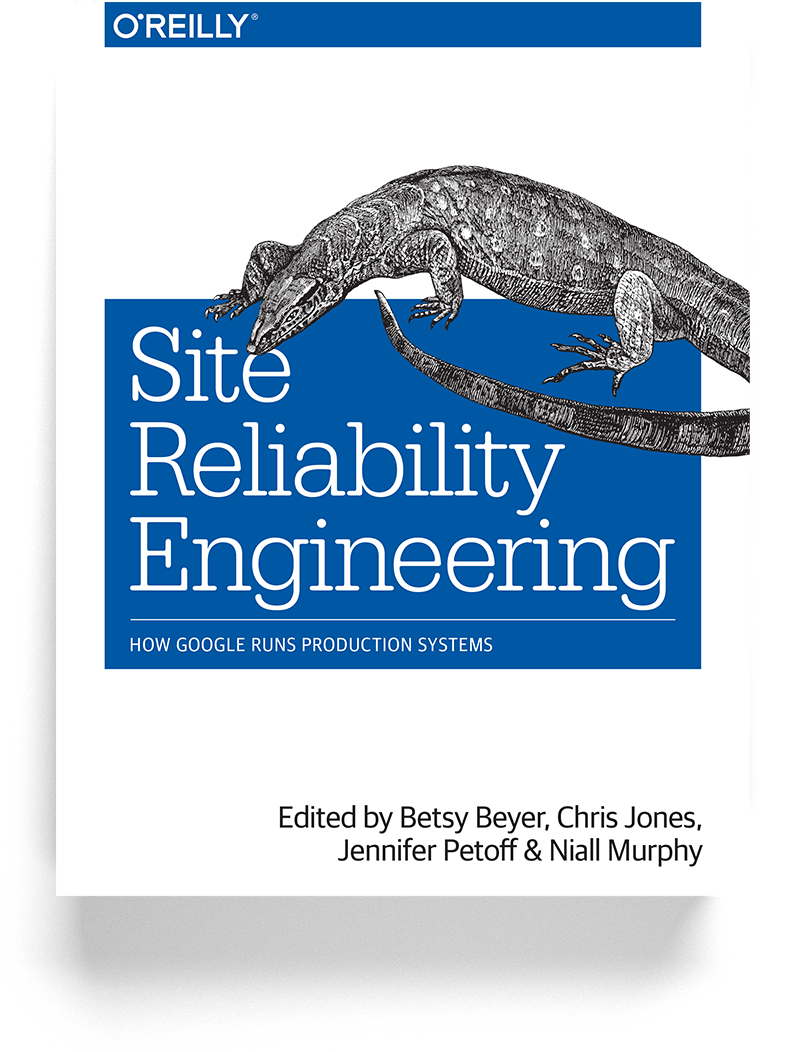 Diligence != Sloth

Thank you!

anaoprea@google.com
@0xa6ea 
google.github.io/building-secure-and-reliable-systems
sre.google/books
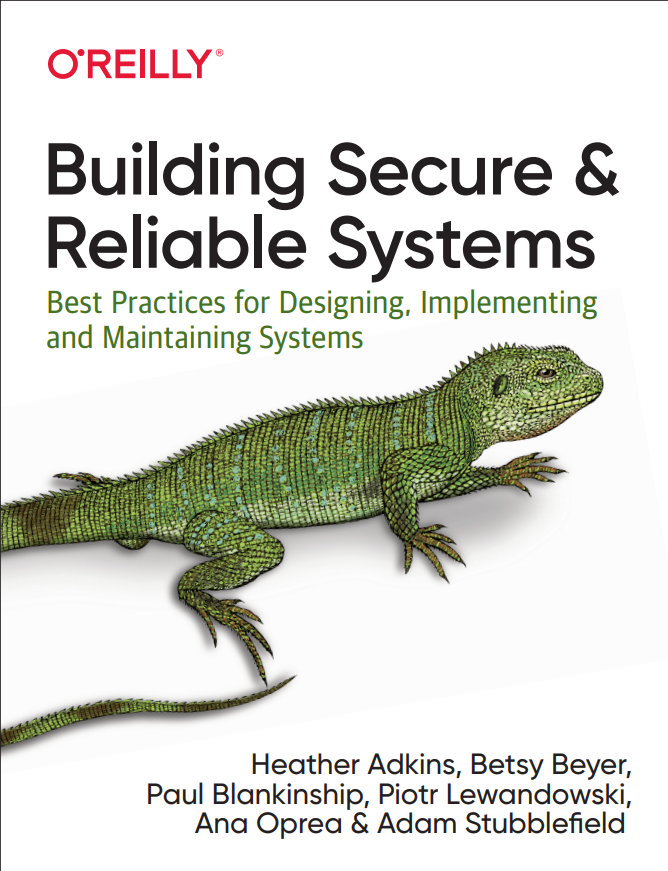 ‹#›